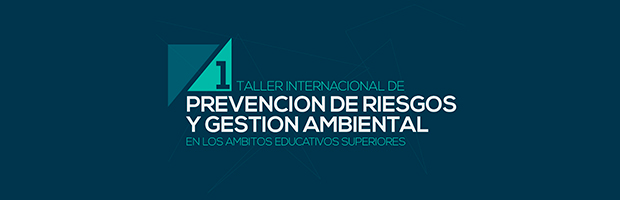 CONDICIONES Y MEDIO AMBIENTE DE TRABAJO DE LA ASIGNATURA PENDIENTE… A LA LOGRADA
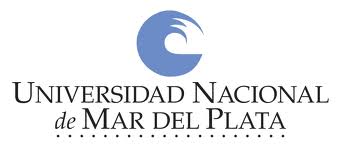 Prof. Mariel Cecilia Martin 
Docente e Investigadora Facultad de Derecho. 
mariel@mdp.edu.ar
Universo de estudio: 
Universidad Nacional de Mar del Plata
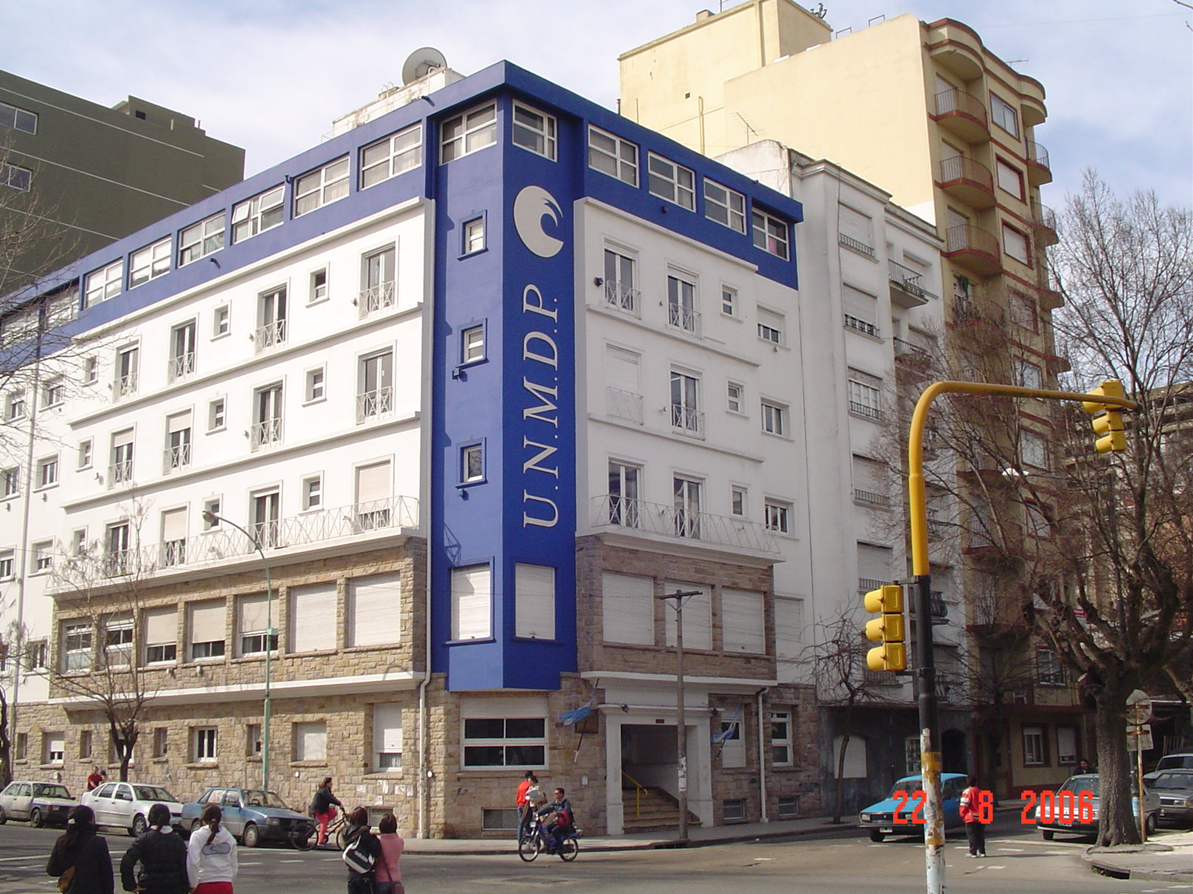 Para poder realizar una mirada  integral y sistémica de la UNMDP, debemos considerar a todos  los actores como un conjunto interrelacionado entre sí, 

y teniendo en claro que la participación real  parte de escuchar las diferentes voces  que integran ése TODO que es la UNMDP,
 
Para ello debemos tener en cuenta sus orígenes y su actualidad…..
El Sistema Universitario en la Argentina
Está conformado por 49 universidades y 7 Institutos Públicos
Reforma universitaria de 1918 en la ciudad de Córdoba (Argentina): 
Democratización de la vida universitaria
 Autonomía universitaria, 
Ingreso irrestricto, 
Cogobierno de la institución, constituido por todos los claustros (estudiantes, docentes y graduados)
Acceso de los docentes a sus cargos es por concurso público de antecedentes y oposición
Universidades Nacionales Públicas y Gratuitas
Actores que componen el sistema universitario
Trabajadores docentes
Trabajadores de las universidades denominados “No Docentes”
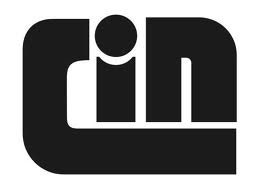 CONADU
CONADU HISTÓRICA
FEDUN 
CETERA 
UDA
FAGDUT
FATUN
Sobre Salud y Seguridad….
“Dios es Argentino”………
Comisión de Higiene y Seguridad en el marco del CIN.
Reuniones Periódicas.
Fondos para un Programa de Seguridad de edificios Universitarios, con la Secretaria de Asuntos Universitarios,  que se presentó oficialmente en el 2005. Cada Universidad elevó las necesidades concretas en la materia. Se firmó con el Ministerio de Educación, Ciencia y Tecnología convenios específicos, a partir de la presentación y aprobación de proyectos de cada universidad, rubricando dicho programa en noviembre del 2006.

En 2007…. Una nueva Tragedia. Universidad de Río Cuarto, Córdoba.
Universidad Nacional de Mar del Plata
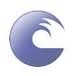 Esta Universidad Nacional actualmente posee 9 facultades, con 33  carreras, y un Colegio  Secundario. 




El mapeo institucional del sector que nos interesa en ésta presentación, correspondería al siguiente cuadro:
La construcción de la gestión en riesgos laborales, es un proceso permanente y cotidiano, en este orden de ideas consideramos que la participación es la condición esencial para que este proceso sea exitoso. A esta la entendemos incluyendo a los diferentes actores de la compleja comunidad universitaria: Trabajadores (Docentes y No Docentes), Autoridades, Estudiantes, Organizaciones Gremiales.
RECTORADO
Constituye el primer nivel decisorio y el de máxima responsabilidad, y esta depositado el la figura del 
Rector.
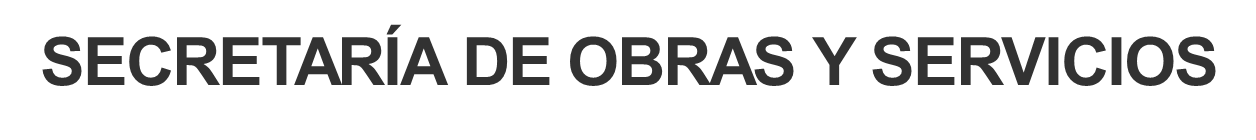 Objetivo:
 Promover la máxima eficiencia en formulación de  planes de desarrollo institucional y dotar de eficiencia y ejecutividad a la prestación de los servicios de apoyo que posibilitan el cumplimiento de las misiones institucionales.
Su responsabilidad primaria es la de coordinar y supervisar las tareas de los servicios de apoyo  a  la  gestión universitaria.
Supervisa a 
Subsecretaría de Obras 
Comité Condiciones y Medio Ambiente del Trabajo (CyMAT)
Departamento de Mantenimiento
 Servicio Seguridad e Higiene en el Trabajo
SERVICIO DE SEGURIDAD E HIGIENE EN EL TRABAJO
Es su responsable un ingeniero con formación e incumbencia específica.


 Se ocupa del proyecto, gestión relevamiento y actualización de los sistemas y elementos de seguridad, de la capacitación y de la elaboración y aplicación de los diferentes planes frente a contingencias.
Actividades que realiza
"Política de Seguridad e Higiene en el trabajo de la Universidad Nacional de Mar del Plata (en el acuerdo Plenario del CIN Nº 611/08) OCS aprobada el año 2009 en ella se compromete en proponer y desarrollar en forma conjunta (de toda la comunidad universitaria) una Política de Seguridad que mejore las condiciones laborales de sus empleados y el mantenimiento de un ambiente seguro y saludable para el desarrollo de las actividades de todos (incluye a los alumnos en todos sus alcances y consideraciones)
Propósito del documento:
Garantizar la integridad psicofísica de todas las personas que realicen actividades en la Universidad

 Velar por el mantenimiento de los edificios universitarios y la preservación del medio ambiente, minimizando los efectos desfavorables que pudieran afectarlo

Garantizar la observancia de las normas de prevención de accidentes y las disposiciones referidas a la salud, seguridad y preservación del ambiente vigentes a la fecha.
COMITÉ CONDICIONES Y MEDIO AMBIENTE DEL TRABAJO
Esta conformado por  representantes de la gestión de la Universidad, en la figura del Secretario de Obras y Servicios que preside el mismo y los representantes de cada una de las Facultades, del Colegio Illia, (en algún caso son docentes y en otros no docentes), de los gremios, y de sectores específicos como el Servicio Universitario de Salud, el Servicio de Seguridad e Higiene en el Trabajo, el Departamento de Servicio Social y de los Investigadores.
Misiones fundamentales
Tratar las cuestiones de higiene y seguridad en el trabajo 

Recomendar prioridades para la concreción de las mejoras necesarias 

Proponer un marco normativo interno específico entre otros y adoptar sus propias normas de funcionamiento, fijando la frecuencia de reuniones y la elaboración de informes periódicos que serán elevados al Sr. Rector
Facultades  especificas
Solicitar informes a las unidades académicas y dependencias de la Universidad, las cuales deberán proveer apoyo técnico a las solicitudes del Comité
 
Entender sobre las cuestiones vinculadas con la salud, seguridad e higiene en el ámbito de la Universidad
 
Emitir dictamen (no vinculante), recomendaciones y llevar registro

Recibir informes de los organismos con competencia para entender

Conocer toda contingencia producida en el ámbito de la Universidad (al ocurrir una contingencia, estos organismos están obligados a informar al Comité).
Entendemos que si bien en sentido estricto nuestros esfuerzos deben estar dirigidos al marco delimitado por la Ley 19587/78 de Higiene y Seguridad Laboral, 
    en sentido amplio debemos incorporar una perspectiva más actual e integradora 
    orientando al mejoramiento de las  CyMAT, (Condiciones y Medio Ambiente de Trabajo), 
    modelo que constituye la concepción renovadora del análisis de las  relaciones laborales.
SUBSECRETARIA DE RELACIONES LABORALES
Supervisa a: 

Dirección General de Personal Docente
 
Dirección General de Personal No Docente
 
Dirección de Servicio Social
 
Dirección de Capacitación

Departamento Despacho y Administración
DEPARTAMENTO SERVICIO SOCIAL
Funciones:promoción,  participación y coordinación con la Obra Social 
Aseguramiento del personal docente y no docente de la Universidad (Seguro Obligatorio para el Personal del Estado, Seguro Colectivo de Vida Obligatorio y Seguro Colectivo –Optativo)
Intervención en la renovación o modificación de Pólizas de Seguros de Vida y Aseguradora de Riesgos del Trabajo.
SUBSECRETARIA DE BIENESTAR DE LA COMUNIDAD UNIVERSITARIA
Supervisa a:

Departamento de Servicio Social
Servicio Universitario de Salud
Jardines Maternales 
Departamento de Educación Física y Deportes
Comedor Universitario
Programa: Plan integral de Accesibilidad para la Universidad
SERVICIO UNIVERSITARIO DE SALUD
Misión:
    Procurar dentro de su ámbito y posibilidades, el bienestar físico y mental de la Comunidad Universitaria, a través del fomento, protección y la recuperación de la salud.
RECTORADO
RECTOR
RECTORADO
RECTOR
RECTORADO
RECTOR
RECTORADO
RECTOR
SUBSECRETARIA
 DE RELACIONES 
LABORALES
SECRETARIA
 DE OBRAS Y
 SERVICIOS
SUBSECRETARIA DE 
BIENESTAR DE LA
COMUNIDAD
UNIVERSITARIA
SERVICIO 
DE SEGURIDAD
 E HIGIENE
DEPARTAMENTO
DE
SERVICIO SOCIAL
SERVICIO 
UNIVERSITARIO
DE SALUD
COMITÉ DE
CONDICIONES Y 
MEDIO AMBIENTE DE 
TRABAJO
AREA 
DE 
CAPACITACIÓN
ANÁLISIS SISTÉMICO
SUBSECRETARIA
 DE RELACIONES 
LABORALES
SUBSECRETARIA
 DE RELACIONES 
LABORALES
SUBSECRETARIA
 DE RELACIONES 
LABORALES
SECRETARIA
 DE OBRAS Y
 SERVICIOS
SECRETARIA
 DE OBRAS Y
 SERVICIOS
SECRETARIA
 DE OBRAS Y
 SERVICIOS
SUBSECRETARIA DE 
BIENESTAR DE LA
COMUNIDAD
UNIVERSITARIA
SUBSECRETARIA DE 
BIENESTAR DE LA
COMUNIDAD
UNIVERSITARIA
SUBSECRETARIA DE 
BIENESTAR DE LA
COMUNIDAD
UNIVERSITARIA
SERVICIO 
DE SEGURIDAD
 E HIGIENE
SERVICIO 
DE SEGURIDAD
 E HIGIENE
SERVICIO 
DE SEGURIDAD
 E HIGIENE
DEPARTAMENTO
DE
SERVICIO SOCIAL
DEPARTAMENTO
DE
SERVICIO SOCIAL
DEPARTAMENTO
DE
SERVICIO SOCIAL
SERVICIO 
UNIVERSITARIO
DE SALUD
SERVICIO 
UNIVERSITARIO
DE SALUD
SERVICIO 
UNIVERSITARIO
DE SALUD
COMITÉ DE
CONDICIONES Y 
MEDIO AMBIENTE DE 
TRABAJO
COMITÉ DE
CONDICIONES Y 
MEDIO AMBIENTE DE 
TRABAJO
COMITÉ DE
CONDICIONES Y 
MEDIO AMBIENTE DE 
TRABAJO
AREA 
DE 
CAPACITACIÓN
AREA 
DE 
CAPACITACIÓN
AREA 
DE 
CAPACITACIÓN
SINDICATOS
Las Paritarias es el ámbito formal de discusión y sus acuerdos constituyen obligaciones para las partes.

Los representantes de los trabajadores no podrán exigir menos de lo que la ley prescribe.
CONADU
1993-Primer Proyecto  de Convenio Colectivo de Trabajo (incluye CyMAT)
2004 / 2007- Revisiones del Proyecto
2007- Curso de Capacitación Gremial (IEC-CONADU)
2007-Congreso Extraordinario de CONADU. Debate y Aprobación del Proyecto
2007- Acta del CIN – Programa de Salud y Seguridad en las Universidades Nacionales
2009- Propuesta del Proyecto Convenio Colectivo de Trabajo al CIN de Pedro Sanllorenti
2014- (30 de junio)- Acta Acuerdo Programa de Capacitación de CyMAT en las Universidades Nacionales. PRO.FI.TE.
2014 Aprobación del Convenio Colectivo de Trabajo
“TENGO QUE DECIR LA VERDAD PARA QUE ME CUIDEN, O MENTIR PARA QUE NO ME CASTIGUEN…”

Trabajador universitario entrevistado
Conclusión
Estamos en presencia de un MODELO PARTICIPATIVO.

Modelo porque contamos con objetivos que permiten trazar una política de las CyMAT, con procedimientos que permiten la aplicación de esas políticas, con dependencias que se encargan de llevar adelante las mismas, con claras, discriminadas y jerárquicas responsabilidades, todo esto en un marco legal con disposiciones del mas alto nivel o sea Ordenanzas del Consejo Superior. 

Y participativo porque se han generado las instancias, los ámbitos y las herramientas que permiten tanto recabar datos cuantitativos y cualitativos.
En una concepción integral de la gestión ambiental de las universidades debe contemplar un plano de estudio o investigación permanente.

Otro de la elaboración de acciones docentes y es deseable un plano de la extensión para avanzar en un sentido amplio de proyección social, contando con herramientas de difusión para ir trabajando en los aspectos subjetivos, y herramientas de asesoramiento para avanzar en los planes o acciones concretas. 

Generando las instancias o lugares de debate, de recepción de inquietudes y de estudio de las que se elaboran tanto teoría como sugerencias de aplicación.
La participación real de los diferentes actores garantiza un nivel de discusión profundo e inclusivo ya que nadie queda fuera de él, deviene en niveles de compromiso que mejoran la gobernabilidad de la institución y generan las  condiciones  necesarias para que el debate sea realmente constructivo con  transparencia,  garantizado con la información veraz.
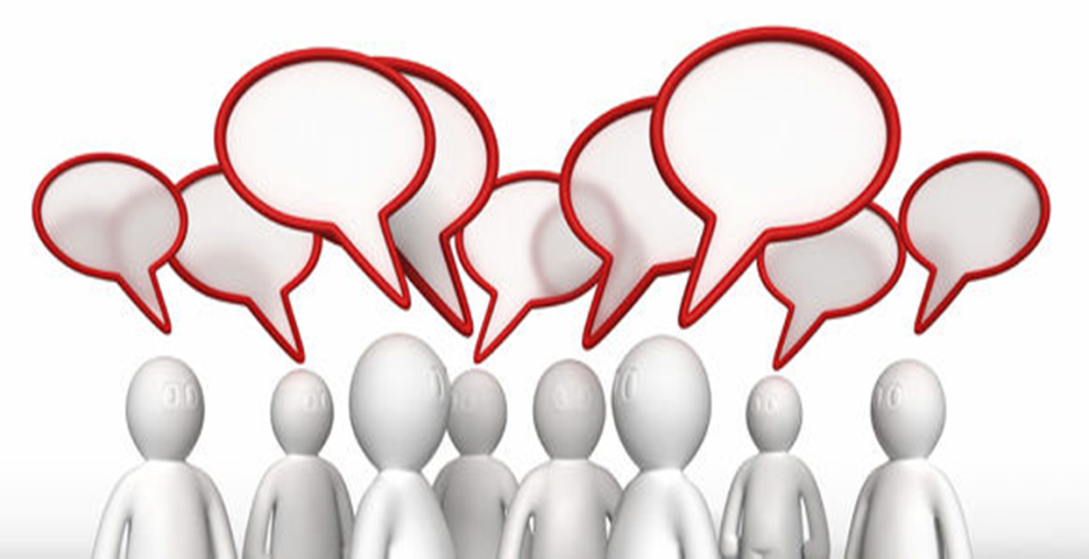 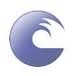 “La Salud es el proceso dialéctico, biológico y social producto de la interpelación del hombre con el medio ambiente influido por las relaciones de producción y que se expresa en niveles de bienestar y eficacia física, mental y social.”
Salvador Allende
MUCHAS GRACIAS POR SU ATENCIÓN.
Buena Jornada!